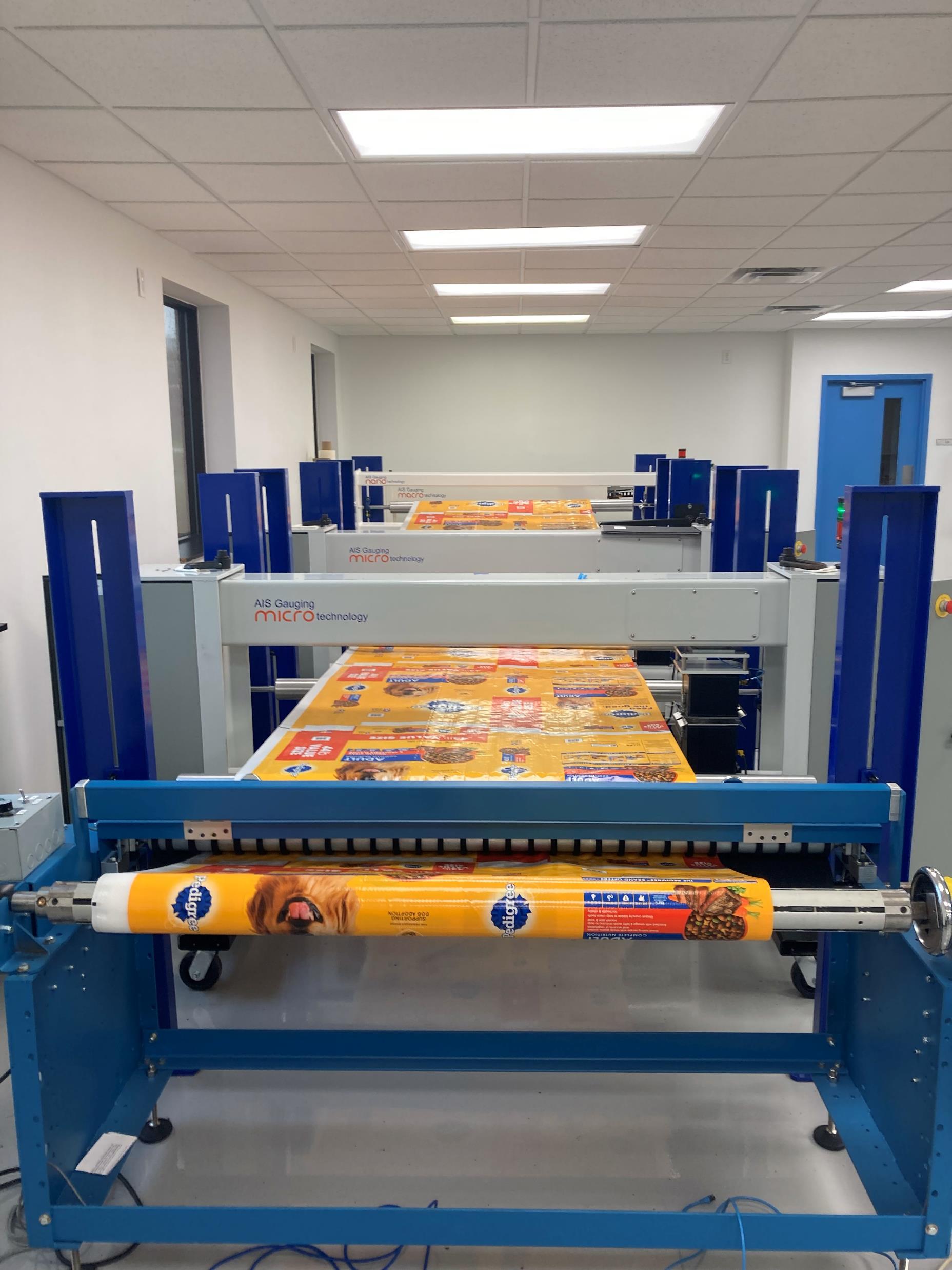 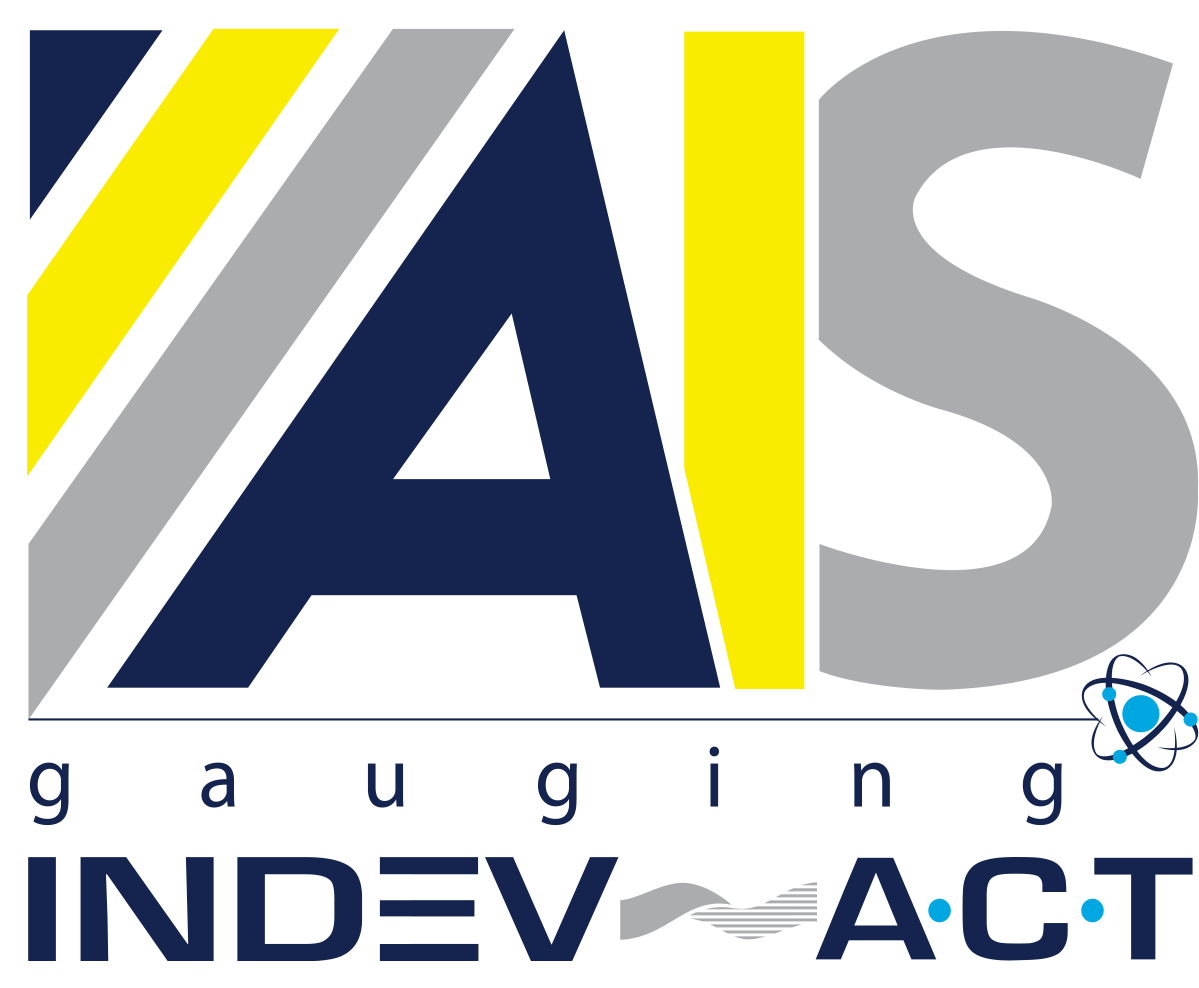 AIS Pilot FacilityTerre Haute, IN
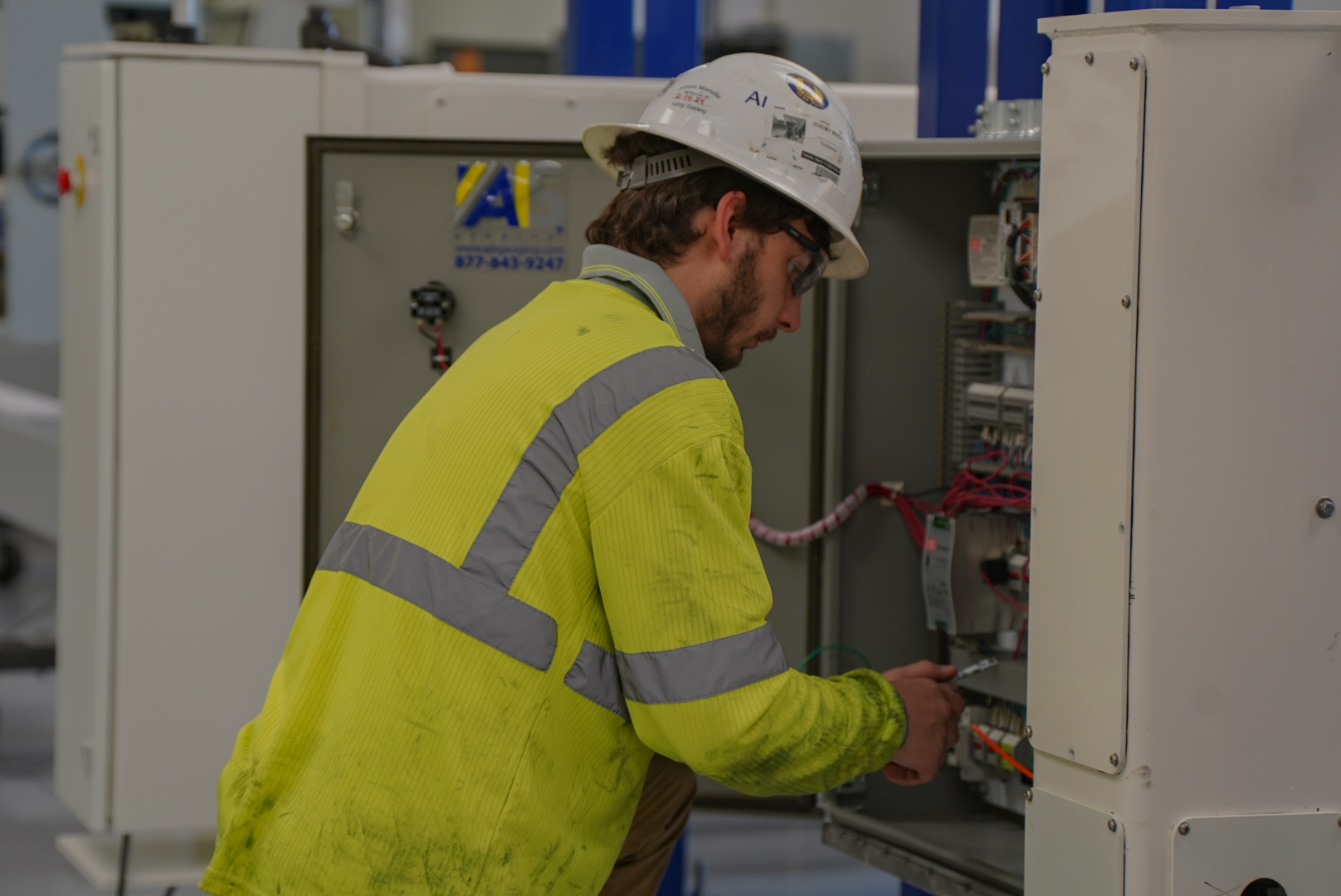 AIS GAUGINGService and Support
Remote Access

24/7 Support

8 Service Engineers in North America

All Parts Stocked and Available to Ship Overnight

Emergency Onsite Support
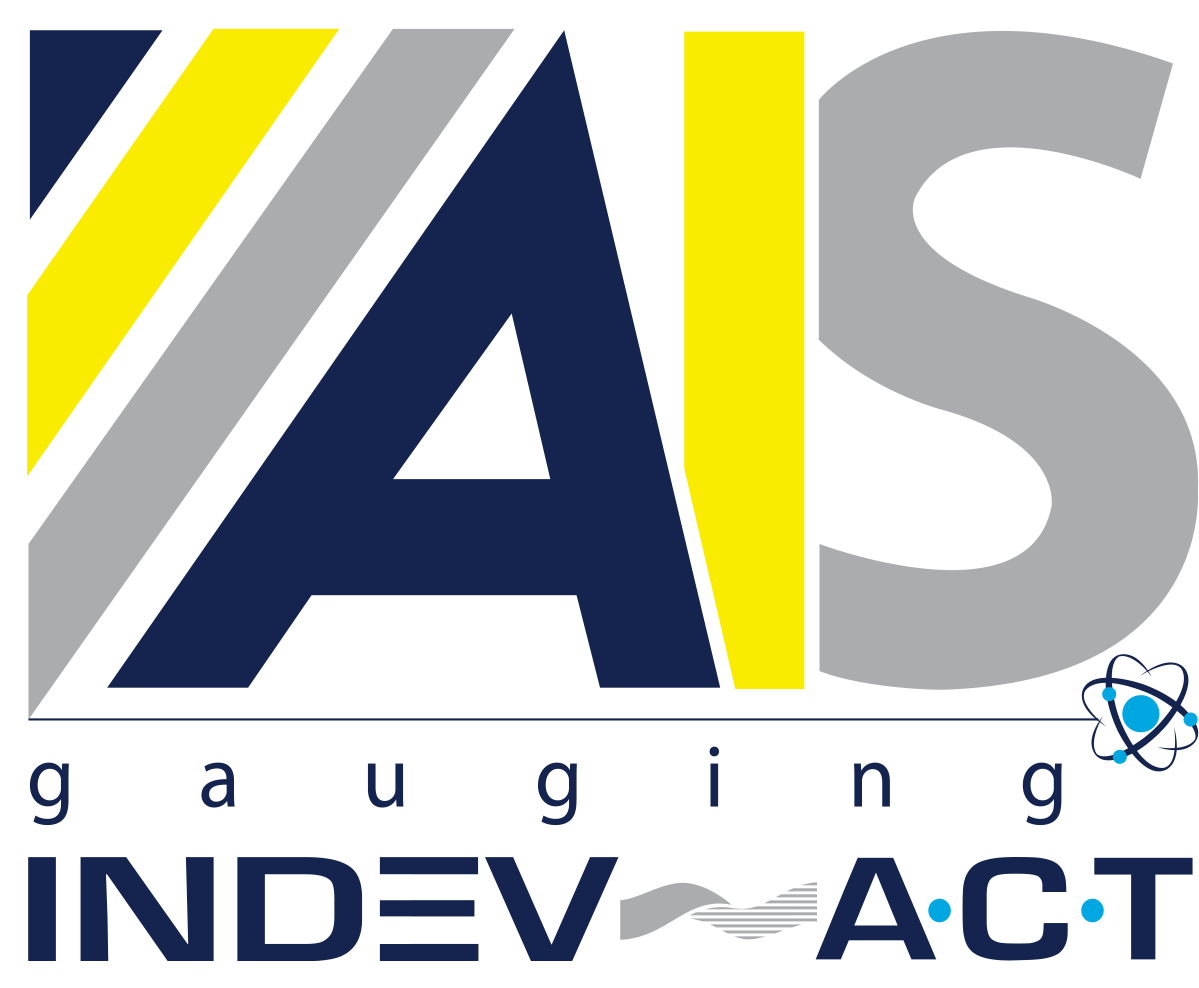 AIS Gauging Upgrades
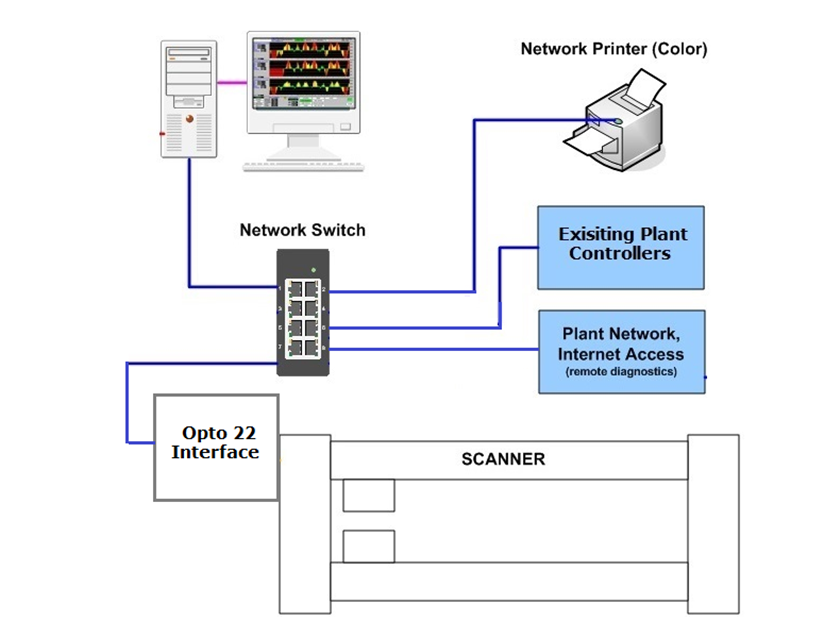 Minimal Downtime


Non-proprietary off-the-shelf components


No Forced Obsolescence
IO Processor and Module Supported for Life


Open Platform Architecture
OPC tag-name Driven
Seamlessly Integrate into any Existing PLC or Data Collection System
AIS GAUGING INSTALLS
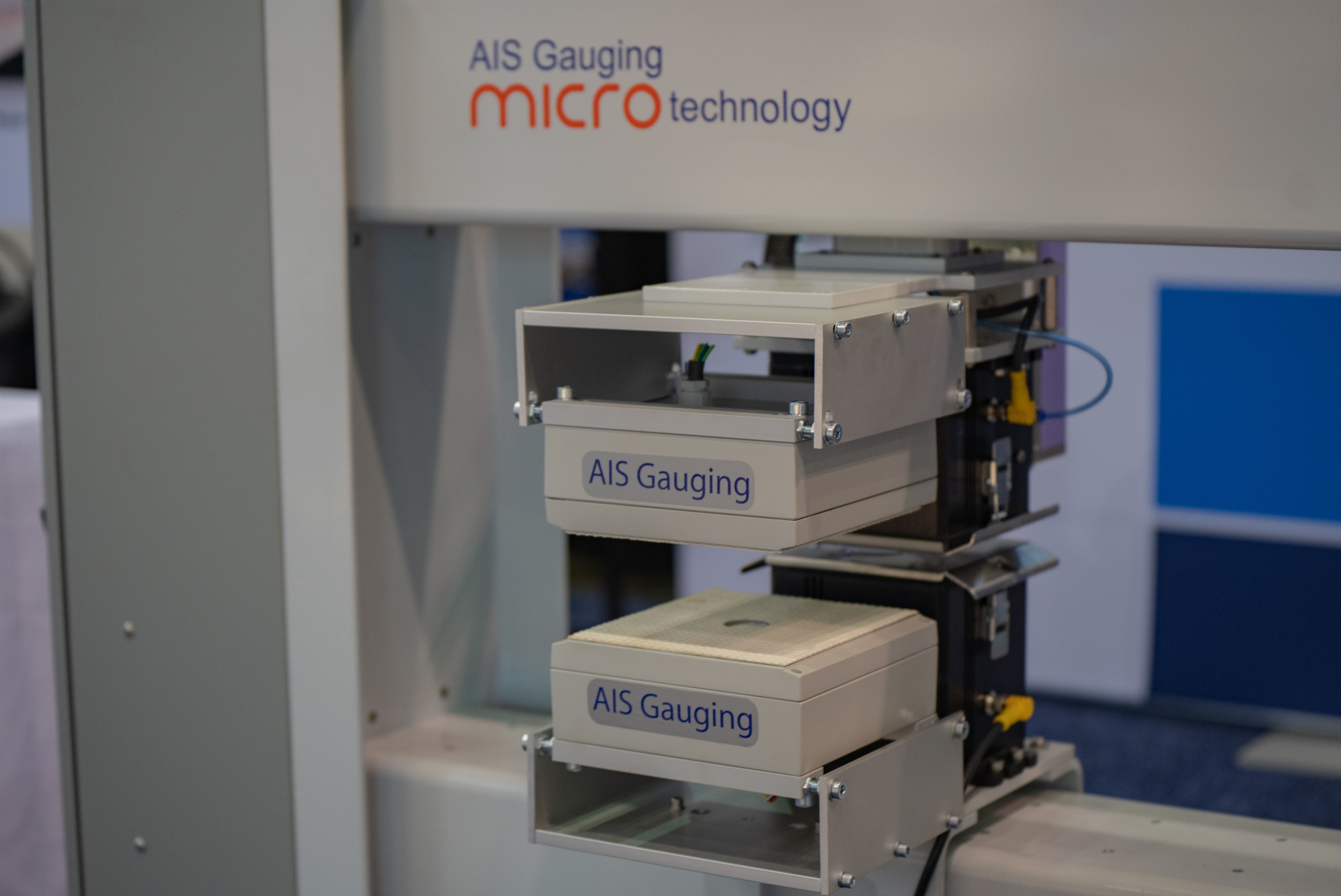 We have emerged as a leading provider of Online Non-contact Gauging & Control Systems globally for production lines in the fields of 

Plastics Extrusion            : Extruded Sheet film, Cast film, Blown film , Bi-axially oriented film 

Non-Woven & textiles    : Spun-bonded fabric ,  Spun-lace fabric

Extrusion Coating           : Wet & Dry Liquid solution coating 

Lamination & Converting 

PVC Calendaring film    

Rubber Calendaring

Pre-preg Composites
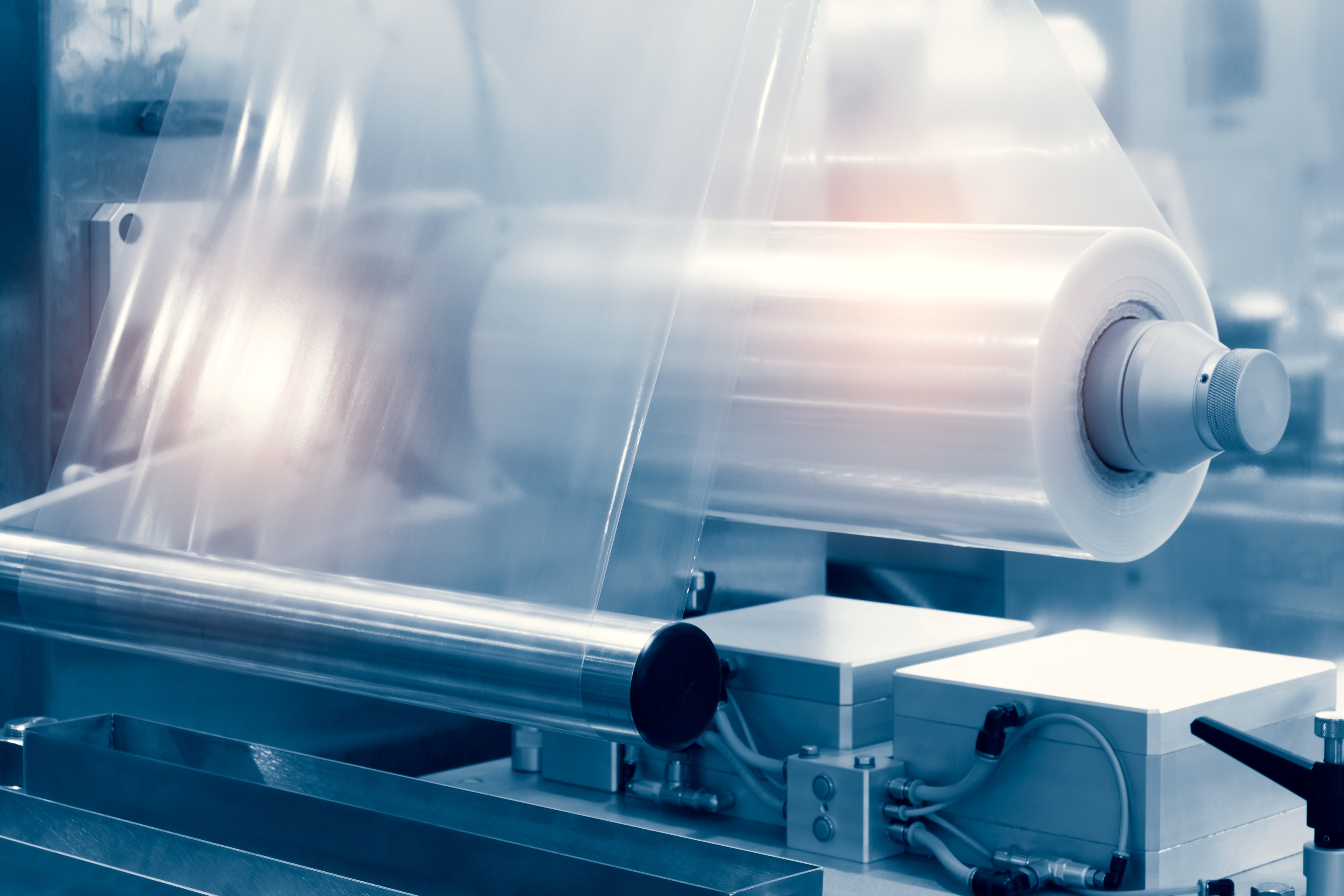 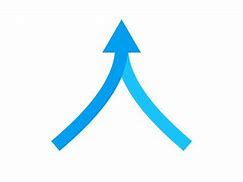 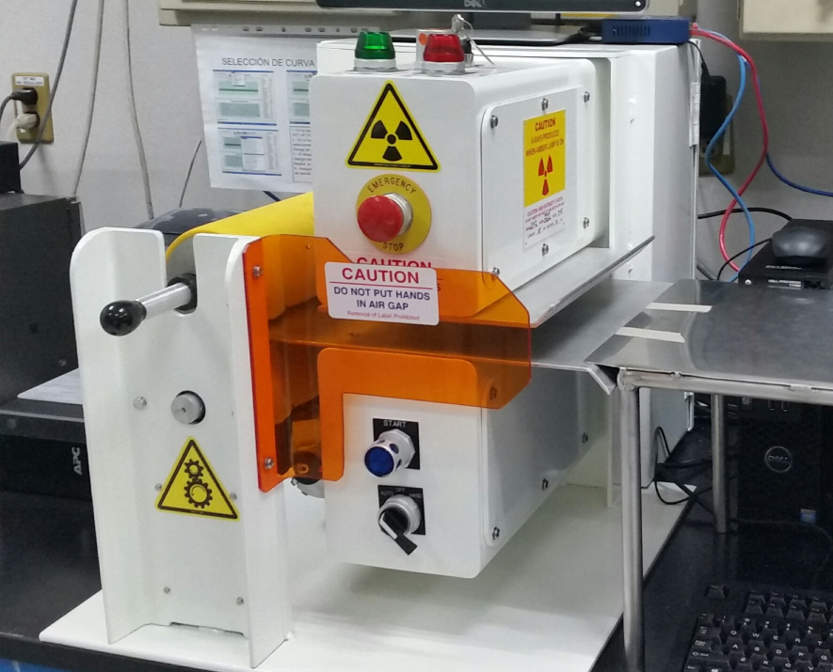 Metal Application: Steel & Other Metal Mills, Hot Melt Coating, Cold mills, Process lines,  Reversing mills, aluminum foil

Paper Mills 

Battery Energy Application: Anode coating, Cathode Coating 

Foam Material 

Textiles / Carpet /Roofing material /Flooring material

Float glass 

 Fiberglass insulation film
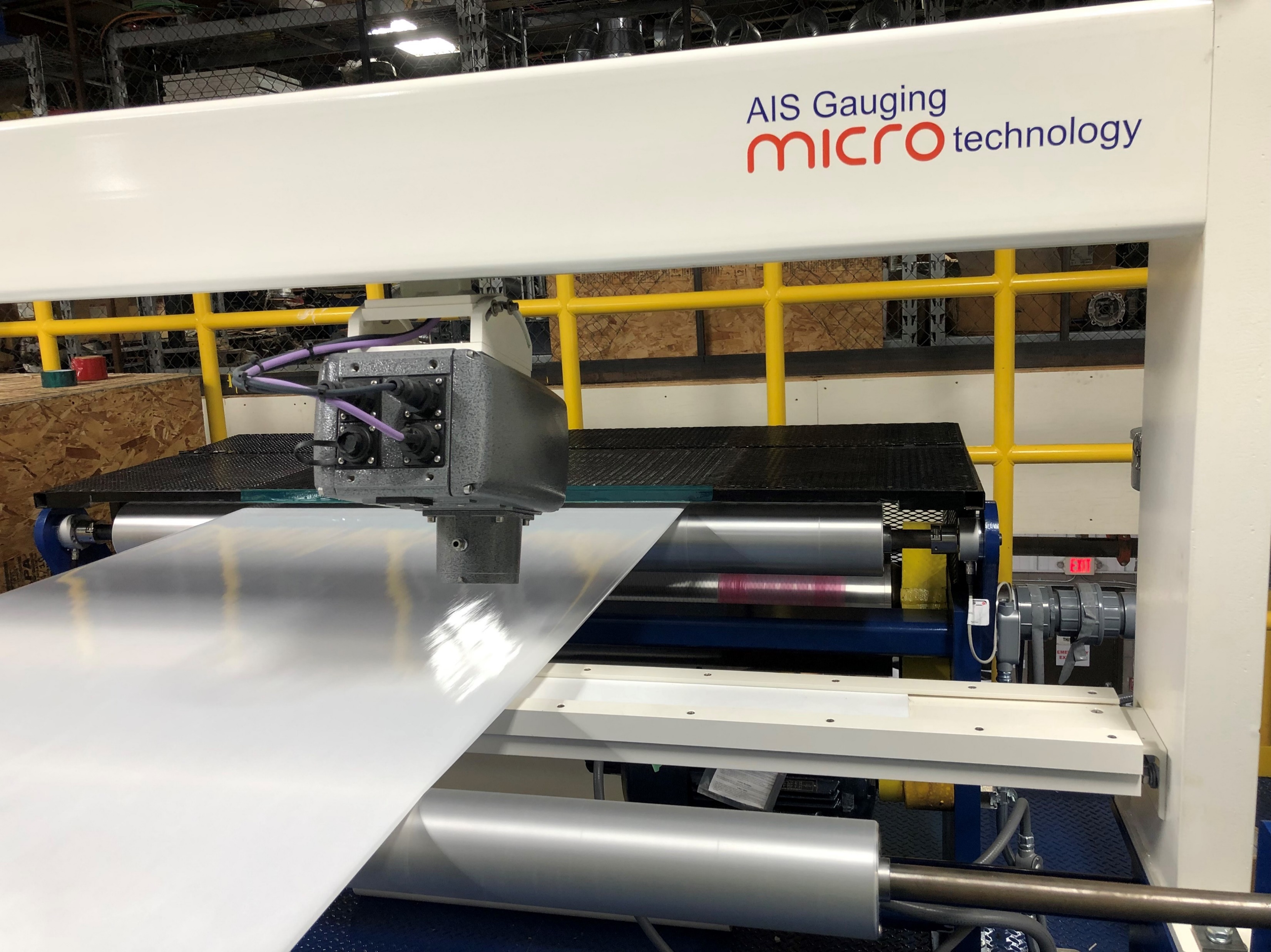 AIS Gauging Measurement Sensors
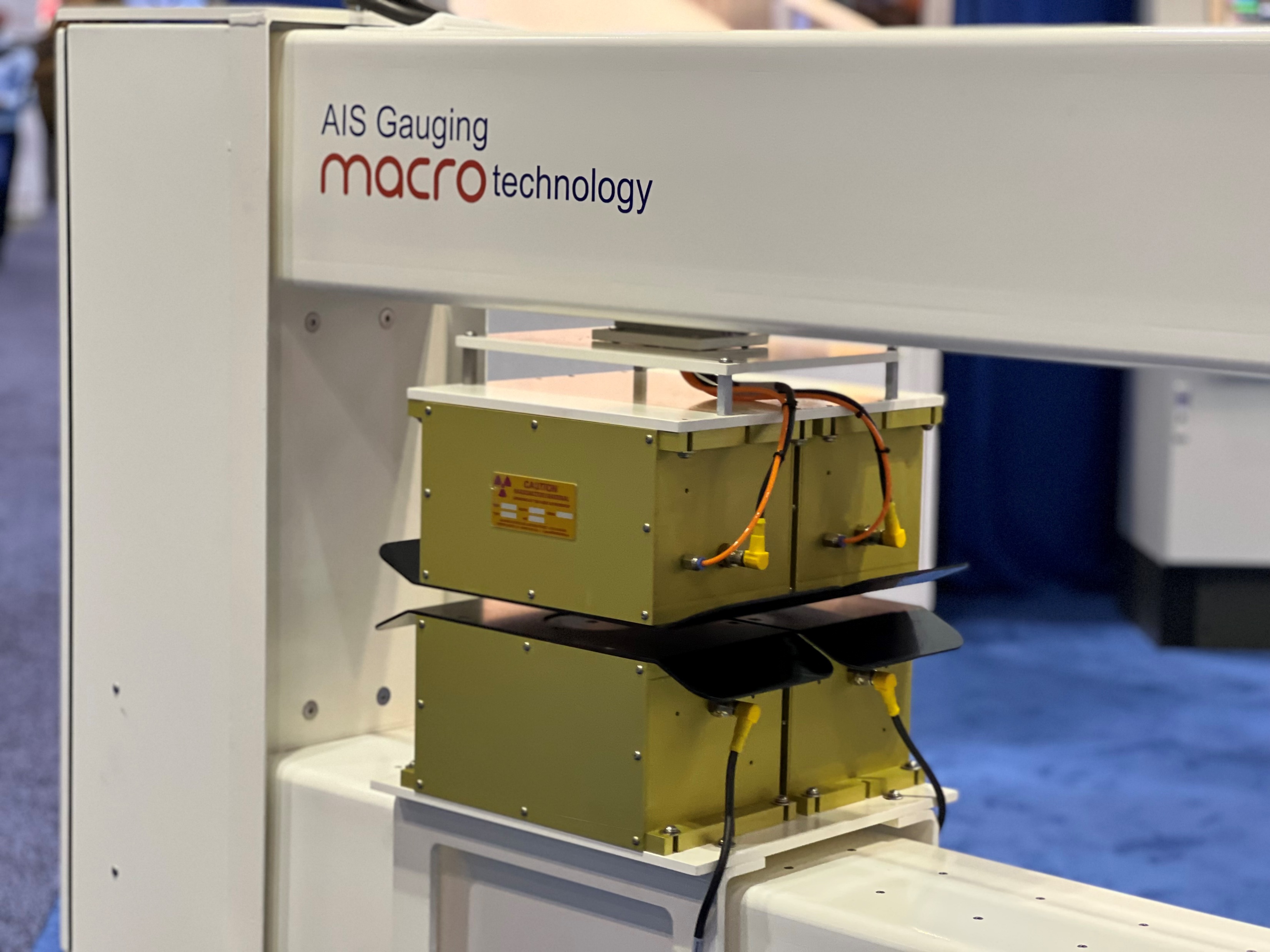 BASIS WEIGHT SENSORS
BetaTEK (Sr-90, Kr-85)
X-Ray Backscatter Sensor
X-Ray Transmission Sensor
Infrared Absorption
Ultrosonic
MOISTURE SENSORS
InfraTEK
WaveTEK
CALIPER THICKNESS SENSORS
LaserTEK - Laser Triangulation (Single- and Dual-Sided)
ShadowTEK
TeraHertz
AIR PERMEABILITY SENSOR
PirosityPRO
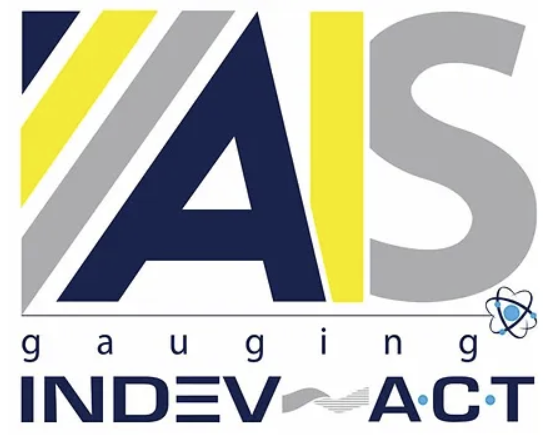 Web Measurement & Control Systems
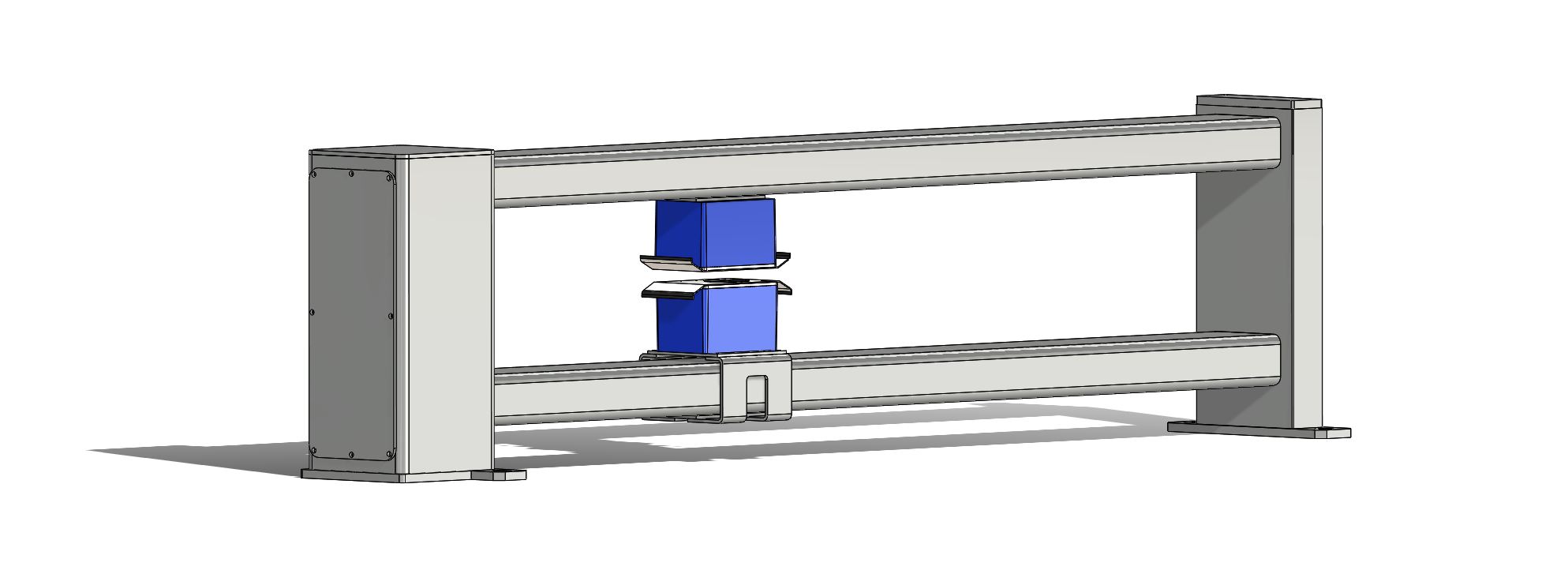 AIS offers a wide array of frames :  

 Industrial O-frames 
 Industrial C-frames 
 Industrial  I-frames

In Models :

Macro Frames       ✓ Micro Frames 

Nano Frames         ✓ Monobeams Frame    

Rigid C-Frames     

Gemini Frame with defects detecting : 
:This is a new patent pending technology that can give full width measurement with no moving parts while also detecting material defects.
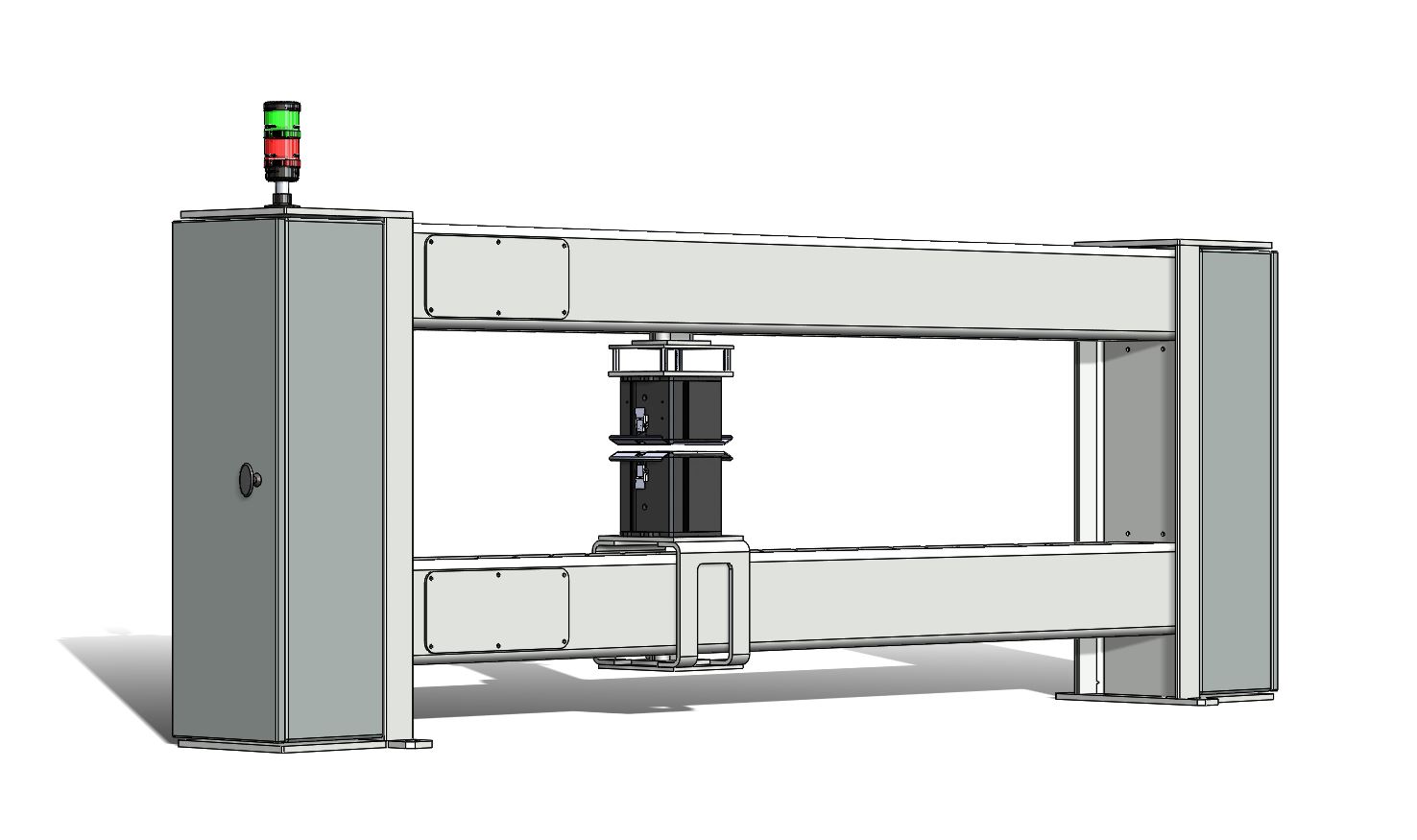 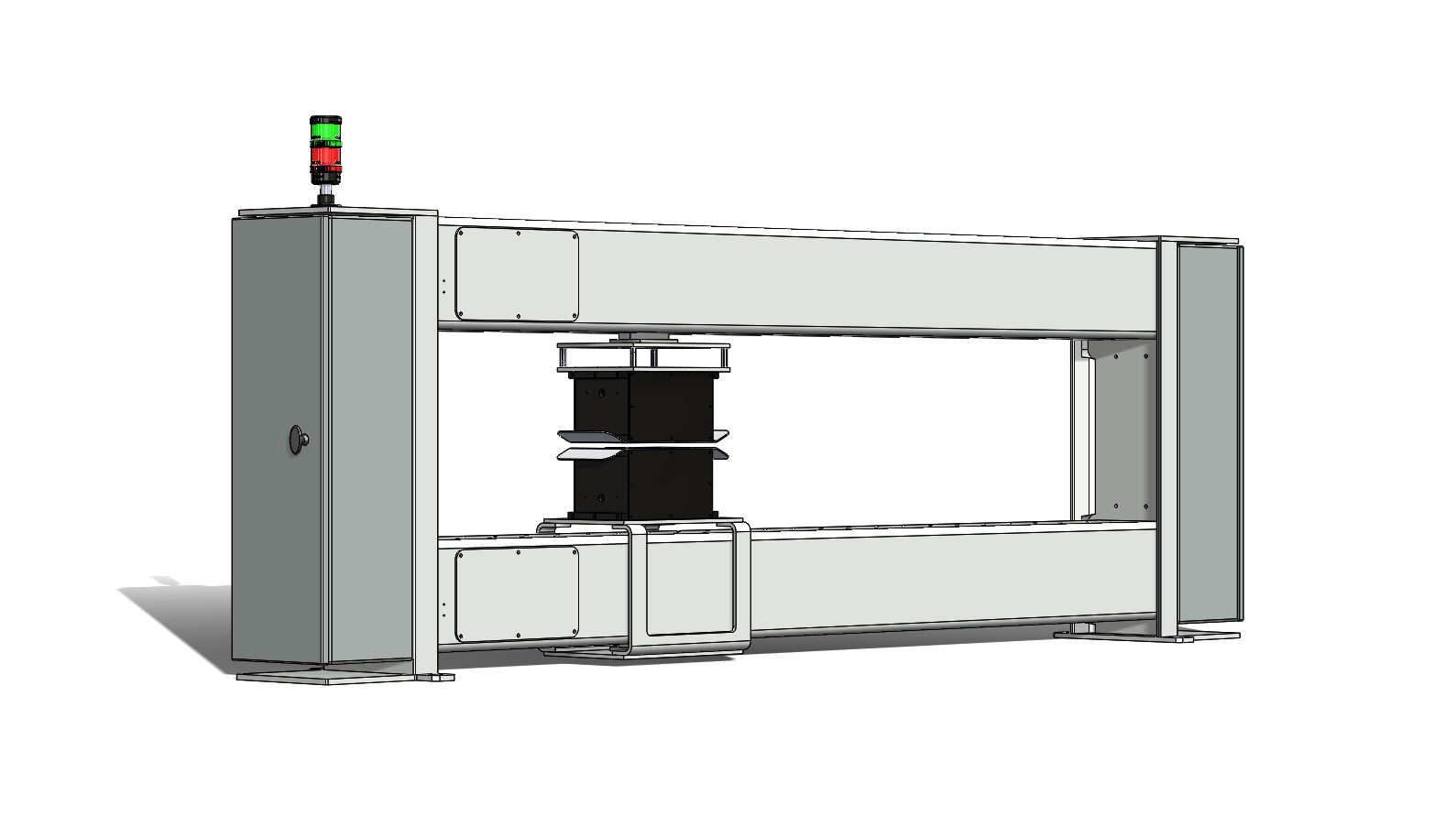 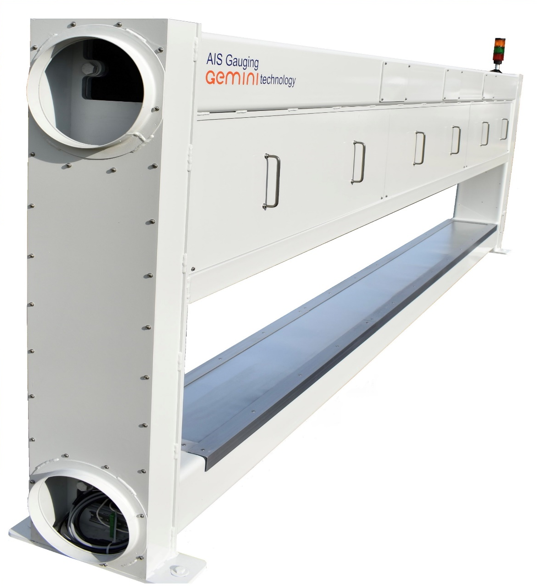 EnvisionPro HMIOverview Display
The upper portion of the display provides an 8-pen historical trend to view any variable within the HMI.
The lower portion of the display contains a set of different displays, typically set to the measurement profiles.
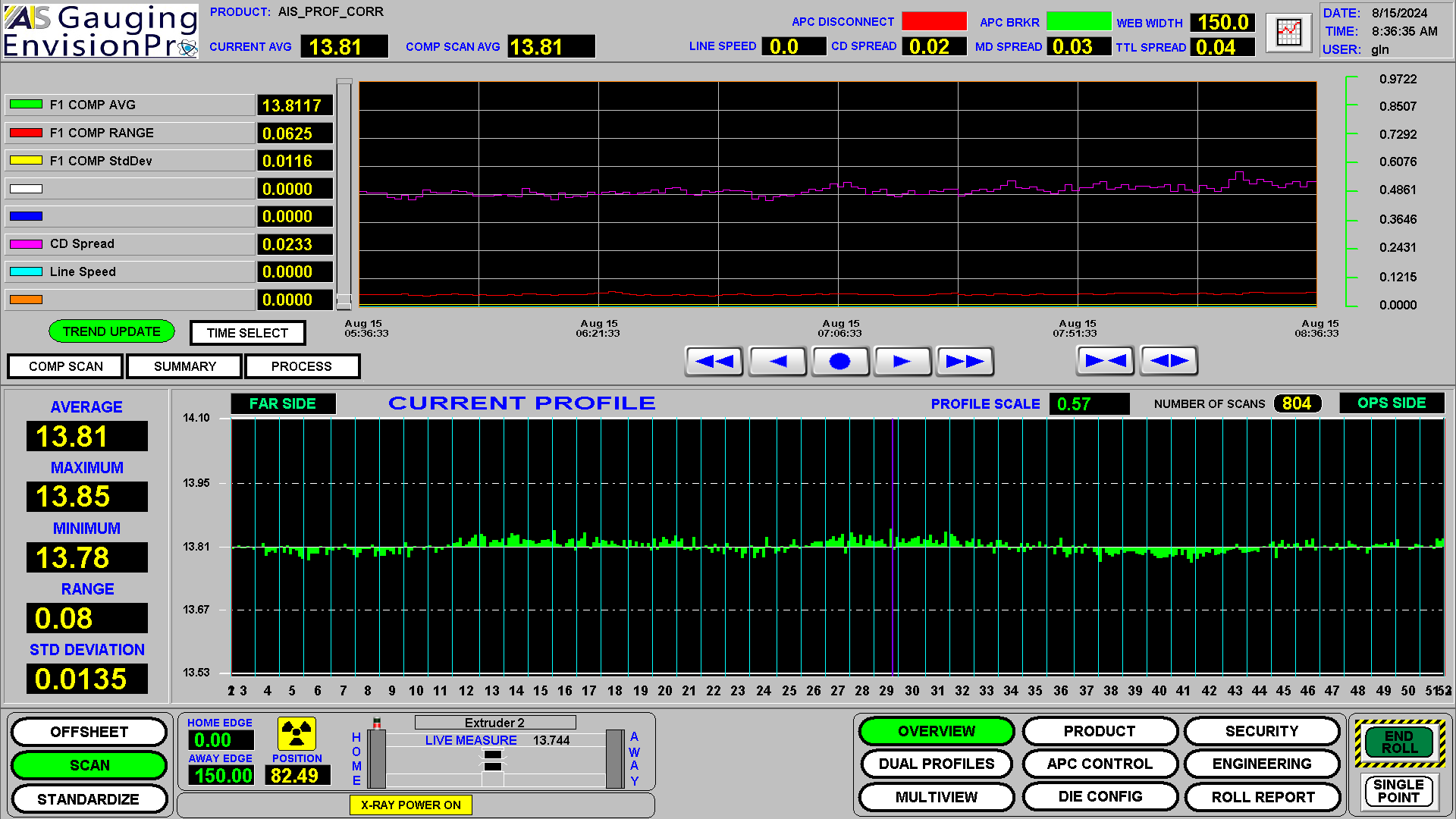 EnvisionPro HMIRecipe Load
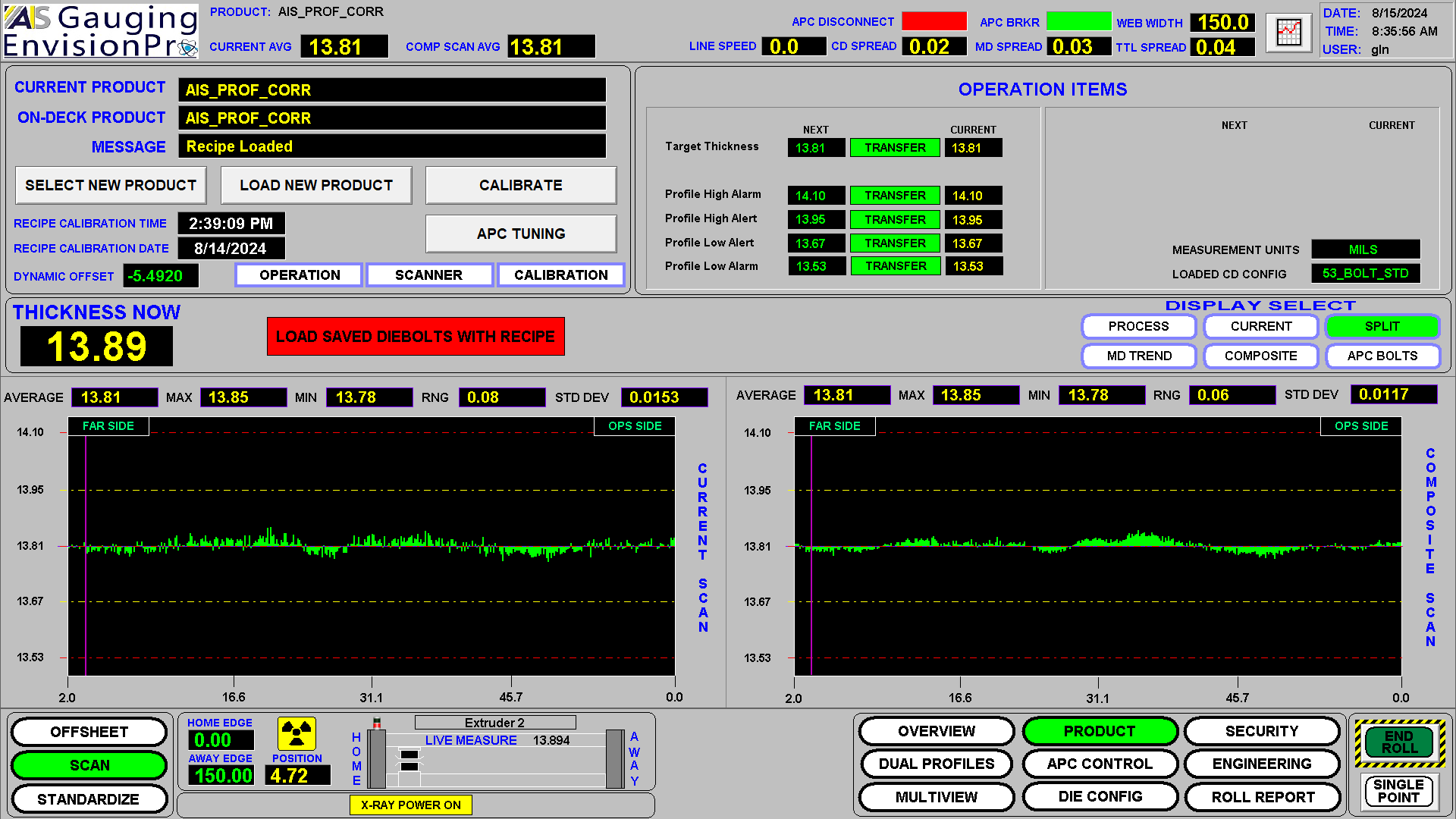 Recipe select & load buttons. Selecting a recipe allows you to place a product on-deck from the database. Loading the recipe puts the on-deck product active.
Displays the difference between on-deck & active recipe items. You may modify on-deck items here (temporary).
2
1
AIS GAUGING
THANK YOU FOR YOUR ATTENTION!
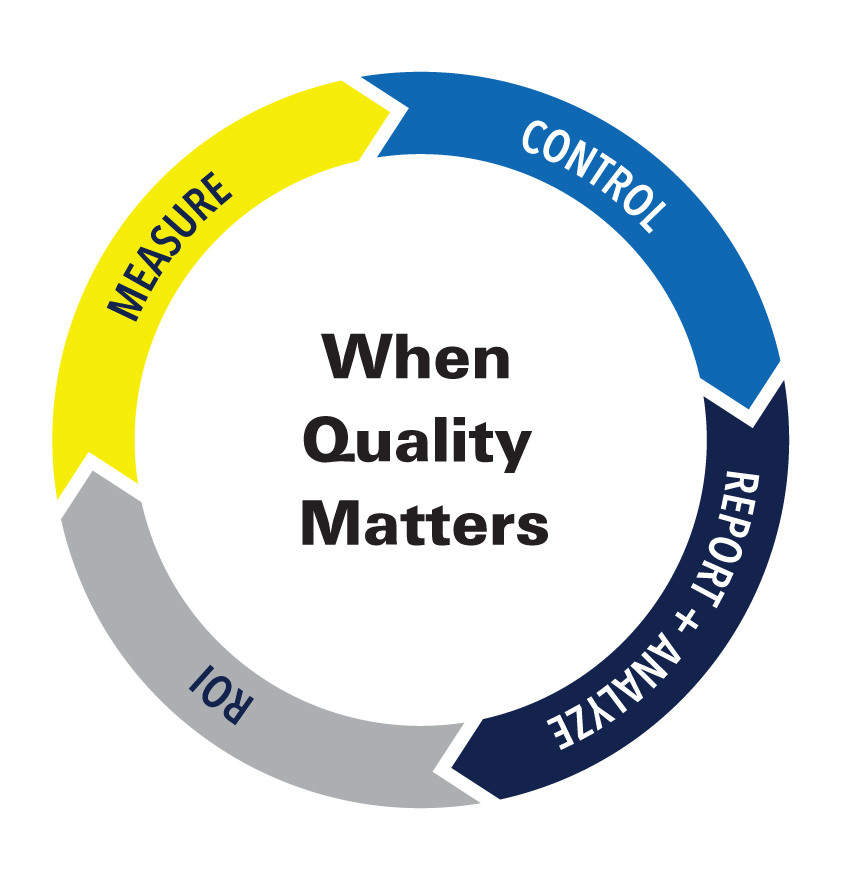 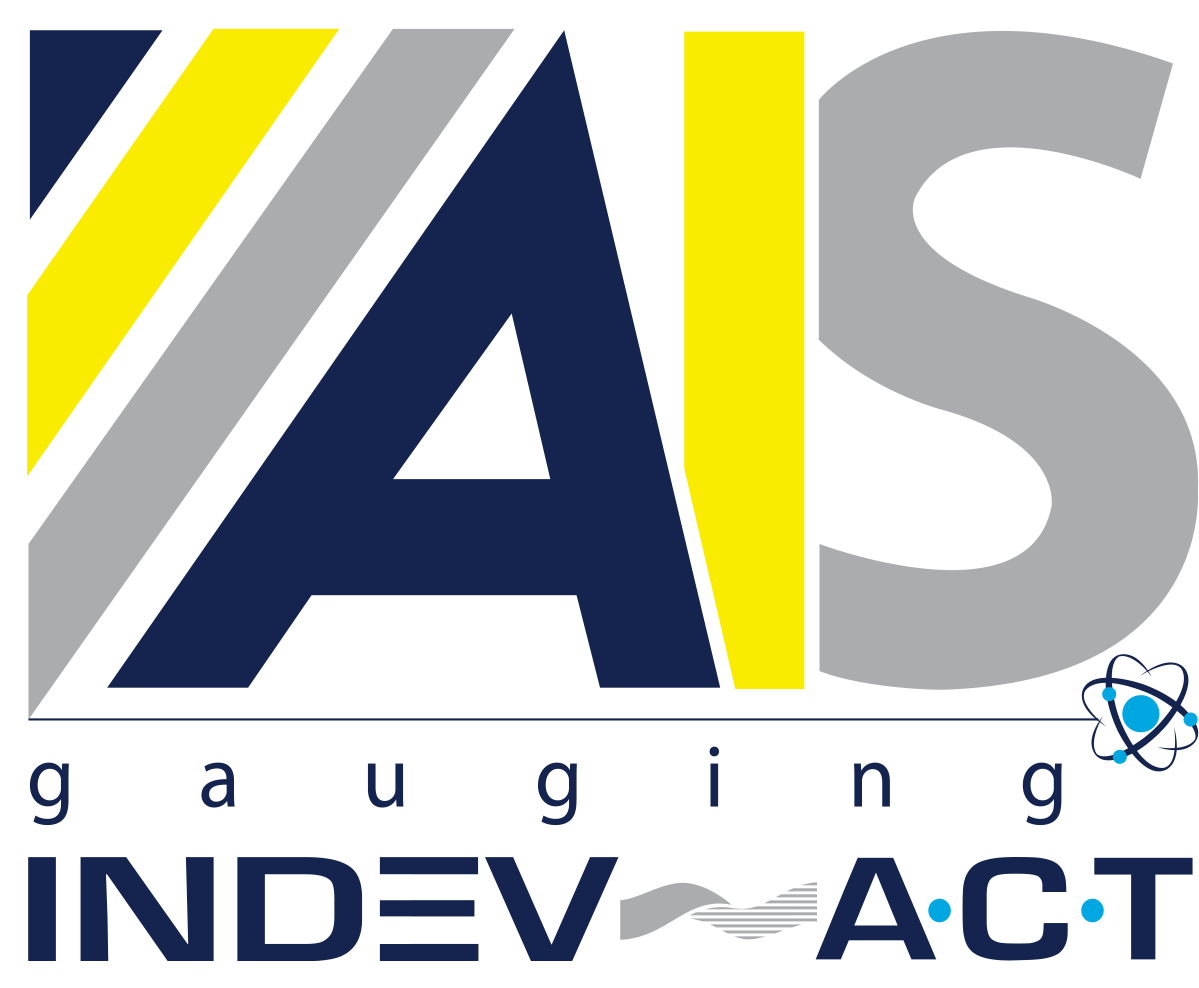